Иярчен шарт һәм кире җөмләләр.
ИЯРЧЕН ШАРТ ҖӨМЛӘ
Синтетик төре
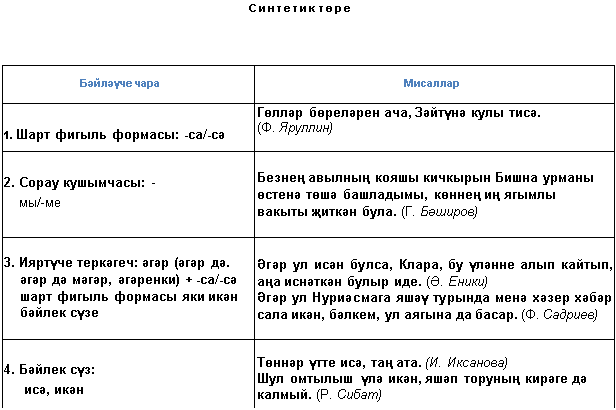 ИЯРЧЕН ШАРТ ҖӨМЛӘ

АНАЛИТИК ТӨРЕ
Иярчен шарт җөмлә я баш җөмләдә мөнәсәбәтле сүз белән бирелгән шарт хәлен ачыклый, я баш җөмләнең шарт хәле урынында килә. Нишләсә?   Ни булса?  Нинди шартларда
ИЯРЧЕН КИРЕ ҖӨМЛӘ
Синтетик төре
ИЯРЧЕН КИРЕ ҖӨМЛӘ
Иярчен кире җөмлә я баш җөмләдә мөнәсәбәтле сүз белән бирелгән кире хәлне ачыклый, я баш җөмләнең кире хәле урынында килә.
Аналитик төре
Җөмләләргә анализ ясарга.
Көннәр яхшырырга охшаган, шулай булса без чаңгы шуарга чыгар идек. ( ), [шулай булса]
Телебезне сакларга кирәк, югыйсә ул югалырга мөмкин. 
( ), [югыйсә]
3. Тырышып укымыйсың икән, чиреккә яхшы билгеләр чыкмый. (икән), [ ]
4. Илең турында уйласаң, гомерең озын була. (...саң), [ ]
5. Ул китте исә, Нәсимә күңелсезләнә. (исә), [ ]
Баш сау булса, бүрек табыла.
Яз килсә, ул киенә, көз килсә, ул чишенә.
Куян тозакны онытса да, тозак куянны онытмый (кире).
Алты яшәр юлдан кайтса, алтмыш яшәр хәл белер.
Кунак килсә, ит пешә,
Ит пешмәсә, бит пешә.
6. Тал бөресе, тал бөресе,
Тал бөресен өзмәгез;
Мин югалсам, я утларда,
Я суларда эзләгез.
   7.     Агыйденең аръягында
           Атлар килә адымлап;
            Кайгы кара күлмәк булса
            Юар идем сабынлап.
Җаваплар: 1җ – 2; 2-1; 3-4; 4-5; 5-11;6-10; 7-12; 8-6; 9-8; 10-3.
Бер якта – җөмләләр, икенче якта шул җөмләләрнең схемалары бирелгән. Дөрес җавапны табып язарга кирәк.
Җавап: 1-3, 2-1, 3-5, 4-2, 5-4
Халык җырларыннан икешәр юл тәкъдим ителә. Ләкин аларда иярчен шарт җөмлә урыны буш, шул җөмләләрне дөрес табып урнаштырыгыз.
Нинди җөмләләргә иярченле кушма җөмлә диләр?
А) үзара тезү юлы белән бәйләнгән җөмләләрдән торган кушма җөмләгә;
Б) гади җөмләләре интонация ярдәмендә бәйләнгән кушма җөмләгә;
В) гади җөмләләре тезүче теркәгечләр ярдәмендә бәйләнгән кушма җөмләгә;
Г) үзара ияртү юлы белән бәйләнгән җөмләләрдән торган кушма җөмләгә.
 2.  Иярчен җөмлә - 
А) иярченле кушма җөмләнең беренче җөмләсе;
Б) иярченле кушма җөмләнең соңгы җөмләсе;
В) ияреп килгән һәм баш җөмләдән чыгып куелган сорауга җавап булып  килгән җөмлә;
Г) иярченле кушма җөмләнең баш җөмләсе.
 3.Баш җөмлә - 
А) теркәгечле тезмә кушма җөмләнең беренче җөмләсе;
Б) ирченле кушма җөмләнең беренче җөмләсе;
В) санау интонациясе белән бәйләнгән җөмләләрнең берсе;
Г) ияртеп килә торган һәм аннан чыгып, башка җөмләләргә сорау куела торган җөмлә.
 4.Баш һәм ирчен җөмләләрне ничек билгелиләр?
А) иярченле кушма җөмләдә урнашу тәртибенә карап;
Б) сорау куеп;
В) интонациягә карап;
Г) каршы куючы теркәгечләргә карап билгелиләр.
 5. Төзелеше буенча иярчен җөмләләрнең нинди төрләре була?
А) теркәгечле тезмә кушма;
Б) синтетик;
В) аналитик һәм синтетик;
Г) бүлүче теркәгечләр ярдәмендә бәйләнгән.
6. Аналитик иярченле кушма җөмләләрдә нинди тыныш билгеләре куела?
А) өтер;
Б) куелмый;
В) ике нокта, өтер;
Г) өтер, нокталы өтер.
 
7. Нинди иярчен җөмлә синтетик дип атала?
А) баш җөмләгә үзенең хәбәре составында тормый торган чаралар ярдәмендә ияргән җөмлә;
Б) баш җөмләгә мөнәсәбәтле сүзләр ярдәмендә бәйләнгән җөмлә;
В) баш җөмләгә үзенең хәбәре составындагы чаралар ярдәмендә ияргән җөмлә;
Г) баш җөмләгә көттерү интонациясе ярдәмендә ияргән җөмлә.
Җөмләләрнең схемаларын  төзегез.
1). Фил күтәрмәгәнне, тел күтәрә.
2). Кемнең телендә ни булса, күңелендә шул була.
3). Яшьлегең тырыш булса, картлыгың тыныч була.
4). Яхшы үгет кермәсә, яман үгет керер.
5). Төбе  күренмәгән чиләктән су эчмә.
6). Без кабызган утлар сүнмәс алар. 
7). Белеме күп укучы  һәрчак алдынгы була. 
8). Кем тырыша, аны  һәрчак хөрмәт итәләр. 
9). Мин беләм: сез үзегезне генә кайгырта торган кеше түгел. 
10). Без печәнне сез өйрәткәнчә өйдек. 
11) Кайда ныклы тәртип урнаштырыла, шунда эш яхшы сыйфатлы итеп 
     башкарыла. 
12). Сез бу хатны минем укыганда, бик күп еллар узган булырлар. 
13). Җир ап-ак булган, әйтерсең аңа ак юрган ябылган. 
               14). Без китәсе автобус никтер соңга калып килде. 
15). Һәркемгә мәгълүм ки, илне хуҗасызлык тарката.